Tutorial 02  “Introduction to Electrical and Electronic Engineering” (48510)Basic Circuit Laws
Combining Resistors :
1. Series Resistors
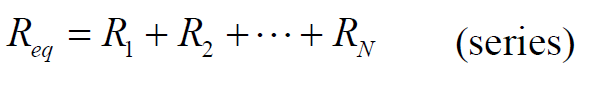 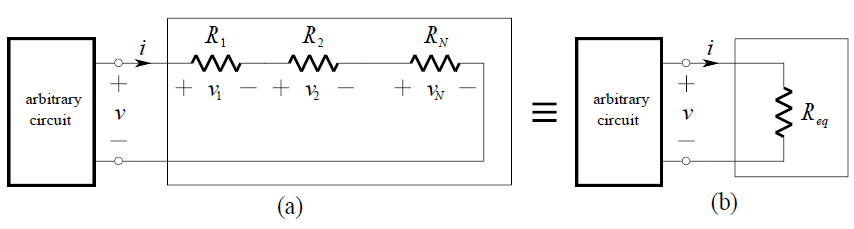 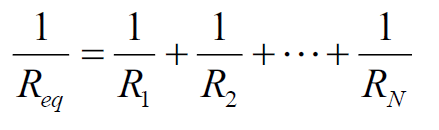 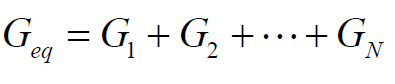 2. Parallel Resistors
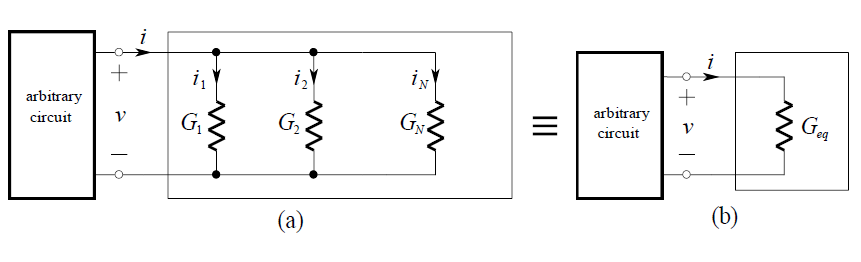 Part A: Circuit Laws
The Voltage Divider Rule: voltage is divided between the resistors in series. Because of this, a pair of resistors in series is often called a voltage divider.
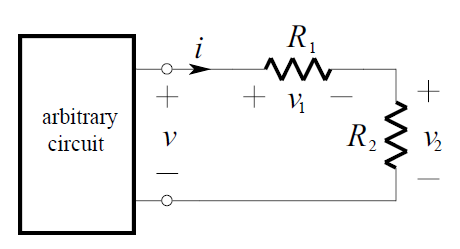 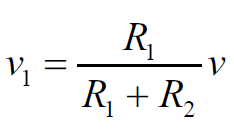 The Current Divider Rule: current is divided between the resistors in parallel. Because of this, a pair of resistors in parallel is often called a current divider.
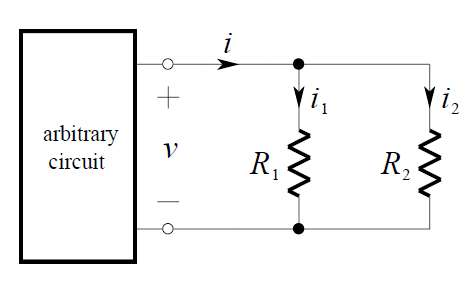 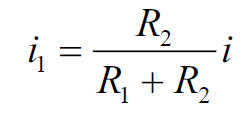 Keep in mind that the larger the resistance, the smaller the current.
Kirchhoff’s Current Law (KCL): At any node of a circuit, the currents algebraically sum to zero. (The sum of the currents entering a node is equal to the sum of the currents leaving a node.) 
A connection of two or more elements is called a node.
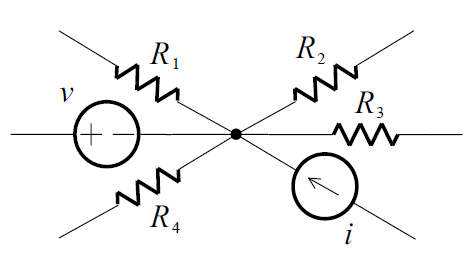 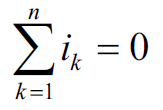 You can define currents leaving the node are positive, and currents entering the node are negative (or vice versa).
Kirchhoff’s Voltage Law (KVL): Around any loop in a circuit, the voltages algebraically sum to zero. (In traversing a loop, the sum of the voltage rises equals the sum of the voltage drops.) 
a loop: traversing through elements (open-circuits included!) and returning to the starting node, never encountering any other node more than once.
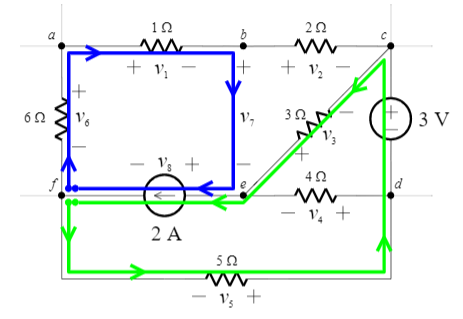 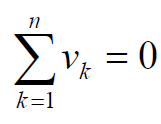 Part A: Circuit Laws
Q2:
Q1:
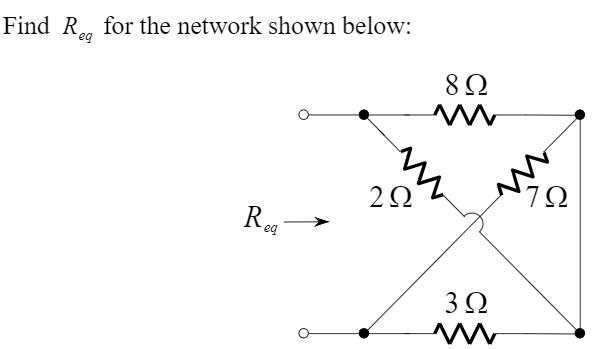 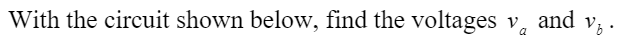 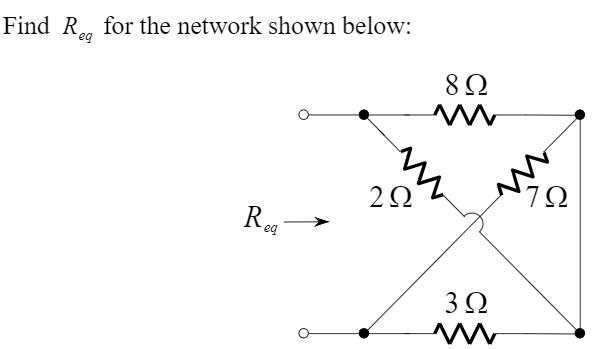 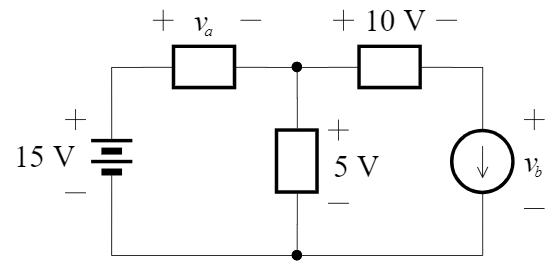 A parallel circuit has more than one path for current. Each path for current is called a branch. In parallel circuits, there are junctions where two or more components are connected.
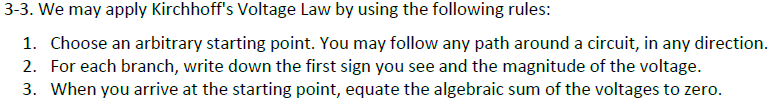 Part A: Circuit Laws
Q3:
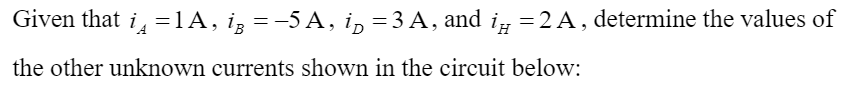 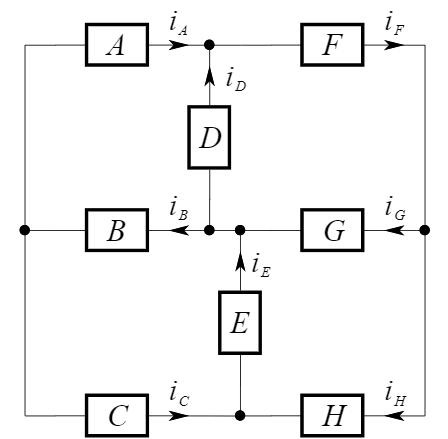 KCL: The sum of the currents entering a node is equal to the sum of the currents leaving a node.